Особенности технического регулирования процессов в сфере архитектурно-строительного проектирования
Автор:	Чернов Сергей Александрович                	
	заместитель руководителя аппарата НОПРИЗ
Цель стандартизации процессов
Система технического регулирования  решает две основные задачи. 
Первая - обеспечение безопасности объектов регулирования для человека и  окружающей среды.
Вторая - обеспечение свободы торгово-экономической деятельности путем устранения технических барьеров, препятствующих  свободному обращению на рынке продукции, капитала, трудовых ресурсов и услуг. 
Цель стандартизации процессов архитектурно-строительного проектирования – сокращение сроков внедрения инноваций при безусловном соблюдении требований о безопасности объектов капитального строительства.
2
Действующие документы по стандартизации в области строительства
Всего более 1350 документов
954 национальных (межгосударственных) стандартов
Более 140 сводов правил (СНиП) – в основном это нормы проектирования
216 стандартов НОСТРОЙ
Подлежат инвентаризации :
СП, СН, СНиП, СТ СЭВ, ВН, ВНП, ВСН, ВНПБ, ВНТП, ВППБ, ВРД, ВСП, ВСТП, ВУП СНЭ, ВУПП, ВУТП, ГКИНП,  К, КТ, КТП, МГСН, НМ, НП, НТП, ОДМ, ОДН, ОНТП, ОР, ОСН, ОСН АПК, ОПКП АЭС, ПиНАЭ, ПРБ, РСН, РТМ, РМД, СО, СРП, СТН, ТК, ТР, ТСН, МСН, ОНД, ОРД, ПБ, ППБ, РНиП и т.д. 
Стандарты на процессы проектирования отсутствуют
3
Фонд стандартов отрасли
Общее количество национальных стандартов: 954 стандарта
Методы испытаний
Здания и сооружения
Технические условия
Материалы и изделия
Другие(СПДС, ЕСКД)
4
Стандарты проектирования
Государственные стандарты Единой системы конструкторской документации (ЕСКД), стандарты системы репрографии и СФД, международные стандарты ИСО и МЭК
Система проектной документации для строительства (СПДС) — комплекс документов, устанавливающих требования для разработки, учёта, хранения и применения проектной документации для строительства объектов
Стандарты технологий информационного моделирования (ТИМ)
Методы испытаний
Здания и сооружения
0 — общие положения;
1 — общие правила выполнения чертежей и текстовых документов;
2 — условные обозначения и изображения на чертежах и схемах;
3 — правила выполнения документации инженерных изысканий;
4 — правила выполнения технологической проектной документации;
5 — правила выполнения архитектурно-строительной проектной документации;
6 — правила выполнения проектной документации инженерного обеспечения зданий и сооружений;
7 — правила выполнения проектной документации инженерных сооружений, наружных сетей и коммуникаций;
8 — правила выполнения планировочной и градостроительной проектной документации;
9 — прочие стандарты
Технические условия
Нормоконтроль
проектной 
организации
Материалы и изделия
5
Классификация СНиП до 1994 года
СНиП 1.01.01-82* (Приложение 2)
Методы испытаний
Здания и сооружения
Технические условия
Материалы и изделия
Норм и правил в отношении процессов проектирования не существовало
6
Принципиальная схема включения инноваций в документы системы технического регулирования
Доказа-тельная база
сроите-льства
7
Снижение роли архитектурно-строительного проектирования
За 25 лет удельная стоимость архитектурно-строительного проектирования в России резко сократилась, а капитальные вложения увеличились и продолжают расти. В развитых странах за рубежом – обратная тенденция
СССР(Россия)
Доля архитектурно-строительного проектирования
6 – 15%
6 – 15%
4 – 8 %
1,5 – 3,5%
Капвложения в России и в развитых странах за рубежом в конце ХХ века
Капвложения в России и в развитыхстранах за рубежом в 2015 году
8
Различия между участникам инвестиционного процесса в квалификации и целях
СССР(Россия)
9
Различия в интересах и инструментах
СССР(Россия)
10
Основные принципы проектирования
Вопрос:
Какие именно процессы проектирования подлежат стандартизации?
СССР(Россия)
11
Методы поиска проектных решений
Какие именно методы поиска проектных решений могут быть реализованы в стандартах НОПРИЗ на процессы проектирования?
СССР(Россия)
12
Проектирование в жизненном цикле объекта
Цикл нового объекта (продукта, технологии)
Обоснование инвестиций
Вывод:
Решения проектировщика оказывают влияние практически на каждый этап жизненного цикла объектов капитального строительства
Проект сноса (утилизации)
СССР(Россия)
Проектная документация
Авторский надзор
Проект реконструкции (ремонта)
13
Влияние затрат на проектирование на жизненный цикл
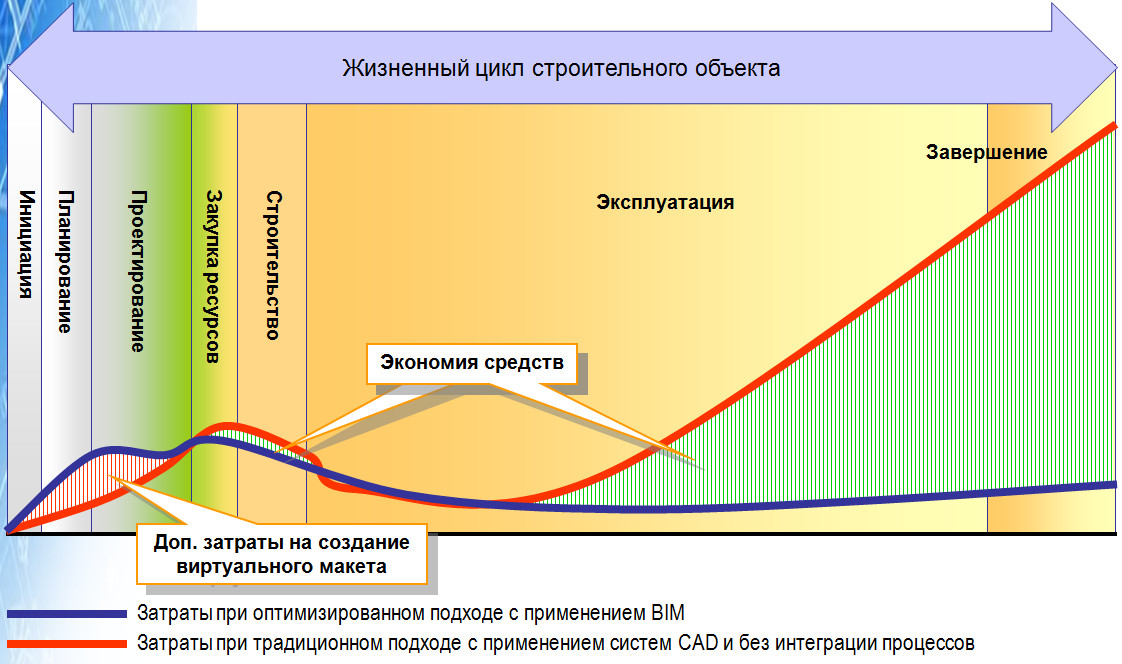 Вывод:
Дополнительные затраты на этапе проектирования позволяют достичь кратной экономии на этапе эксплуатации объекта
СССР(Россия)
проекта объекта
к проектированию
14
Место авторского надзора в строительстве
Органы, уполномоченные на выдачу разрешений на строительство и ввод объектов
Федеральный строительный надзор
Вывод:
Авторский надзор – важный инструмент обеспечения соответствия объекта капитального строительства требованиям технических регламентов и проектной документации
Строительный контроль:
Застройщик, Генподрядчик
СССР(Россия)
Авторский надзор
Государственный строительный надзор
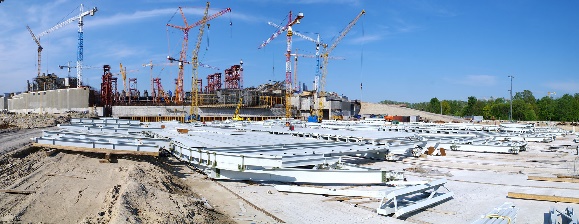 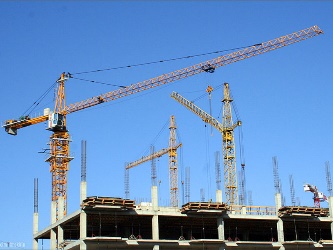 15
Благодарю за внимание
16